Energetické  využití kalů a kofermentů na ČOV
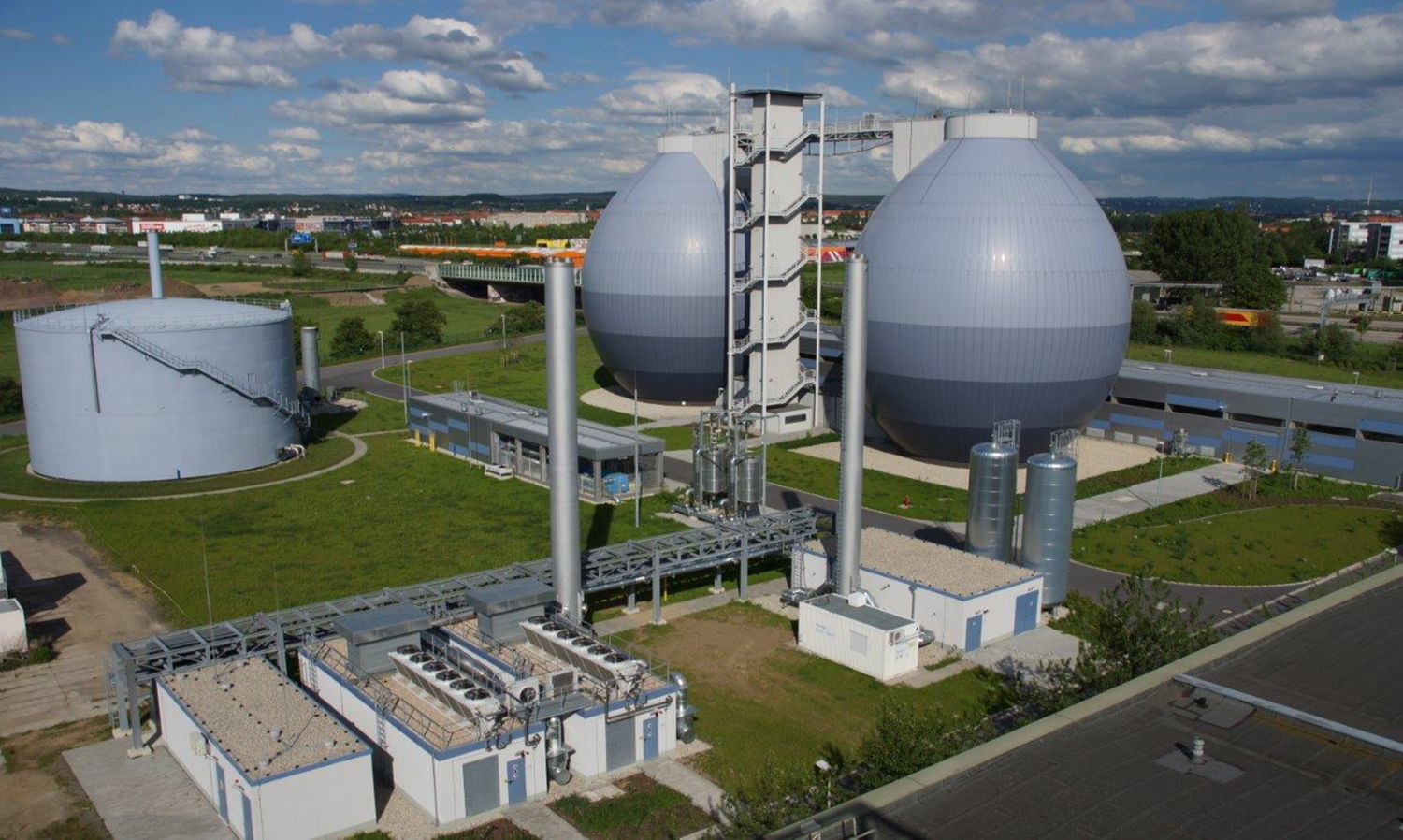 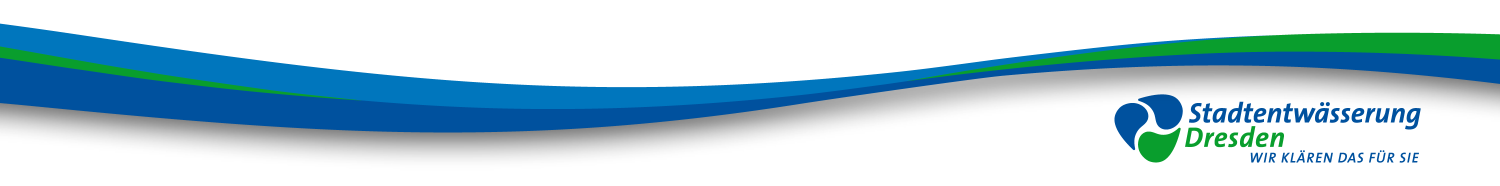 Bioenergie v pohraniční oblasti Labe/Elbe , 20.2.2014, Monika Hentze, fólie <číslo>
Energetické  využití kalů a kofermentů na ČOV
Proč vyhnívat čistírenské kaly?
Výhody:
využití energetického potenciálu čistírenských kalů 
 	 (částečné) pokrytí spotřeby elektrické energie
 	 zásobení teplem 
snížení množství kalu k odstraňování
hygienizace kalů v případě termofilního vyhnívání
snížení pachového zatížení při dlouhodobém skladování vyhnilých kalů
Nevýhody:
zvýšení zpětného zatížení ČOV procesními vodami (NH4-N)
navýšení koncentrace těžkých kovů ve vyhnilém kalu
zábor plochy a vysoké aparativní náklady
Bioenergie v pohraniční oblasti Labe/Elbe , 20.2.2014, Monika Hentze, fólie <číslo>
Energetické  využití kalů a kofermentů na ČOV
Přinášejí kofermenty výhody?
Využití stávajících kapacit vyhnívacích nádrží
zlepšení stupně vytížení zařízení 
zvýšení rentability provozu

Optimalizace látkových a technologických okrajových podmínek 
zvýšení produkce bioplynu
zvýšení pufrační schopnosti substrátu 
zásobení mikroelementy (např. kejda při fermentaci monosubstrátů)
zlepšení struktury substrátu (přidání strukturních látek, pokud následuje kompostování)
Bioenergie v pohraniční oblasti Labe/Elbe , 20.2.2014, Monika Hentze, fólie <číslo>
Energetické  využití kalů a kofermentů na ČOV
Požadavky na kofermenty
dobrá biologická odbouratelnost 
čerpatelnost (tekuté kofermenty nebo úprava pevných kofermentů macerátory, lisy apod.) 
malá velikost částic (< 1 cm)  podpora anaerobní fermentace 
nízký poměr rušivých látek (vlákna, plovoucí látky, kovy, sklo, písek, kosti)
konstantní složení
žádné toxické látky, škodliviny (těžké kovy, chlorované uhlovodíky, H2S …) 
při následovném využití kalů v zemědělství a při rekultivacích:
 	 obsaženy v pozitivním seznamu Vyhlášky o bioodpadech (BioAbfV, Anhang 1)
 	 koncentrace škodlivin pod hraničními hodnotami Vyhlášky o hnojivech (DüMV)
Bioenergie v pohraniční oblasti Labe/Elbe , 20.2.2014, Monika Hentze, fólie <číslo>
Energetické  využití kalů a kofermentů na ČOV
Látková charakteristika možných kofermentů
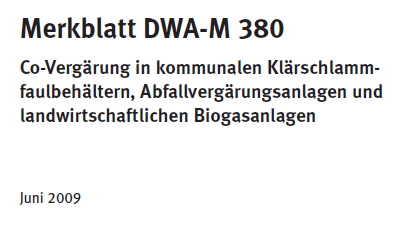 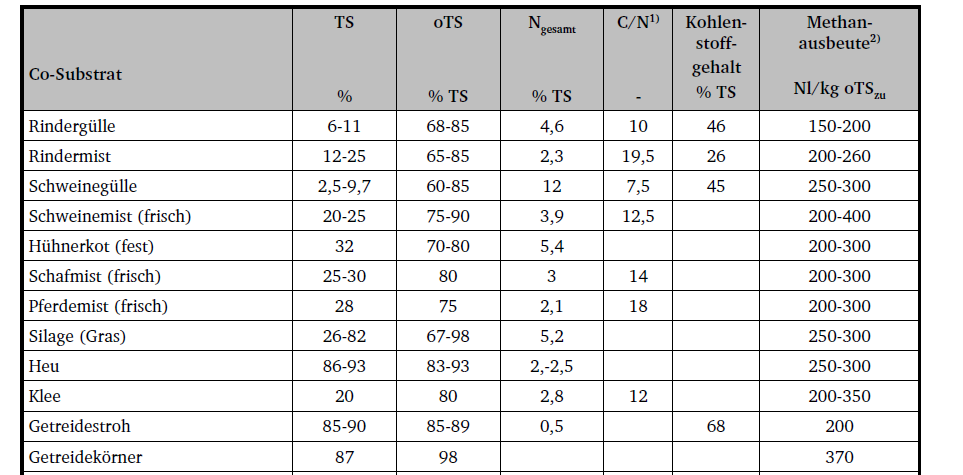 Bioenergie v pohraniční oblasti Labe/Elbe , 20.2.2014, Monika Hentze, fólie <číslo>
Energetické  využití kalů a kofermentů na ČOV
Kvalitativní  vhodnost kofermentů
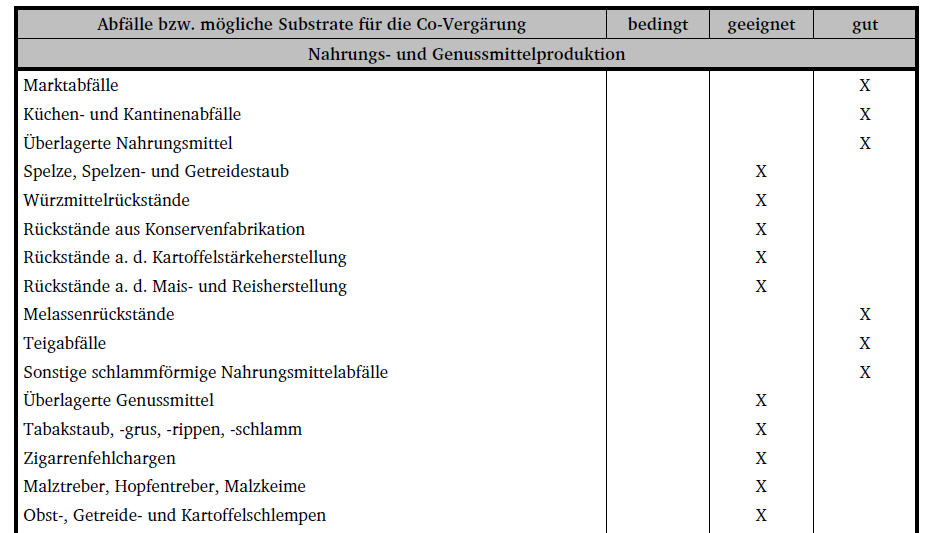 (DWA, M 380)
Bioenergie v pohraniční oblasti Labe/Elbe , 20.2.2014, Monika Hentze, fólie <číslo>
Energetické  využití kalů a kofermentů na ČOV
Technologické podmínky pro příjem kofermentů
Tekuté kofermenty bez nutnosti hygienizace: 
lapák kamenů
macerátor/síto/lis
zásobník (míchadla, ohřev, problematika ohrožení vod)
Nehomogenní kofermenty (např. bioodpad) bez nutnosti hygienizace: 
příjmový zásobník
podávací násypka včetně hrubého drcení
odloučení rušivých látek (kovy)
rozmělňovač včetně oddělení plovoucích a sedimentujících látek
lapák písku (např. hydrocyklón)
zásobník (míchadla, ohřev, problematika ohrožení vod)
Bioenergie v pohraniční oblasti Labe/Elbe , 20.2.2014, Monika Hentze, fólie <číslo>
Energetické  využití kalů a kofermentů na ČOV
Technologické podmínky pro příjem kofermentů
Kofermenty s nutností  hygienizace: 
Nařízení Evropského parlamentu a Rady (ES) č. 1069/2009 ze dne 21. října 2009 o hygienických pravidlech pro vedlejší produkty živočišného původu a získané produkty, které nejsou určeny k lidské spotřebě
na ČOV  lze zpracovat v rámci anaerobní digesce jen materiál 
kategorie 2 
(hnůj, obsah trávicího traktu, kaly z čištění odpadních vod z jatek,...)
kategorie 3 
(kuchyňské odpady, surové mléko, neprodejné potraviny,...)
oddělený příjem VPŽP, mytí a dezinfekce transportních nádob
hygienizace:
kategorie 2: tlaková sterilizace (5 mm, 133 °C, 3 bar, 20 min)
kategorie 3: pasteurizace (12 mm, 70 °C, 60 min)
Bioenergie v pohraniční oblasti Labe/Elbe , 20.2.2014, Monika Hentze, fólie <číslo>
Energetické  využití kalů a kofermentů na ČOV
Technologické požadavky na ČOV
zpětné interní zatížení z vyhnívání komunálních kalů tvoří 10 – 20 % přítokového zatížení ČOV dusíkem 
kofermenty dále zvyšují zpětné zatížení čistírny amoniakálním dusíkem
posunutí poměru C:N při biologickém čištění odpadních vod  potřeba externích zdrojů uhlíku
dodržení povolených odtokových limit díky dostatečným kapacitám: 
úpravy procesních vod
biologického čištění odpadních vod
nádrž pro denní nadržení procesních vod
Bioenergie v pohraniční oblasti Labe/Elbe , 20.2.2014, Monika Hentze, fólie <číslo>
Energetické  využití kalů a kofermentů na ČOV
ČOV Kaditz: Povolené kofermenty
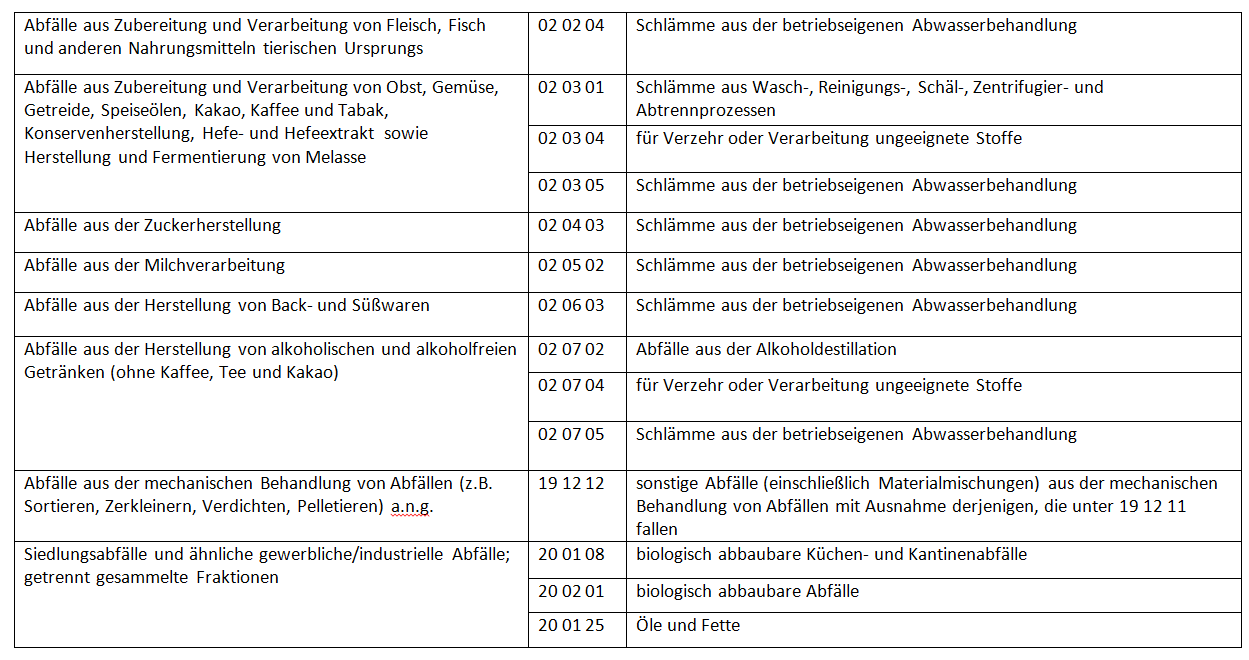 Bioenergie v pohraniční oblasti Labe/Elbe , 20.2.2014, Monika Hentze, fólie <číslo>
Energetické  využití kalů a kofermentů na ČOV
ČOV Kaditz: 
Technologické schéma kalového hospodářství
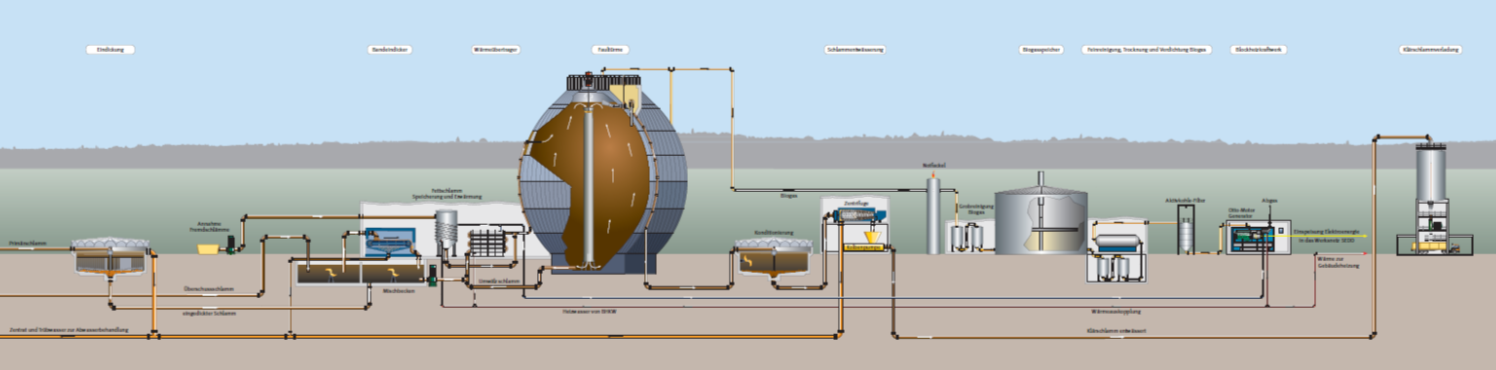 Bioenergie v pohraniční oblasti Labe/Elbe , 20.2.2014, Monika Hentze, fólie <číslo>
Energetické  využití kalů a kofermentů na ČOV
ČOV Kaditz: Příjem kofermentů
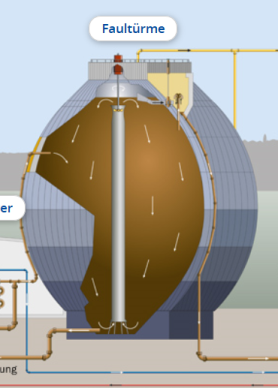 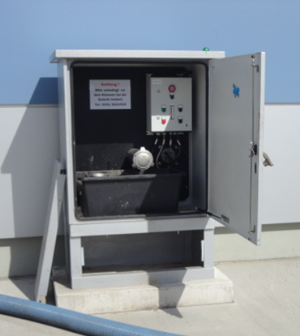 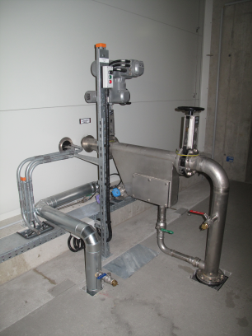 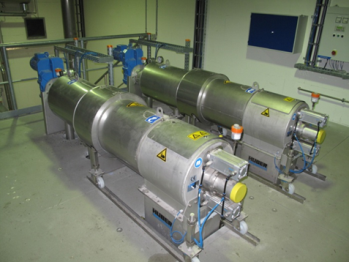 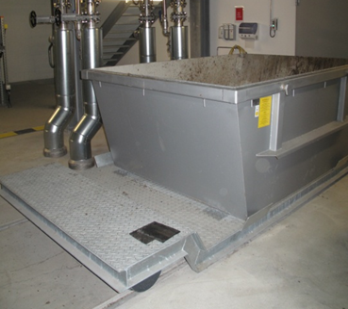 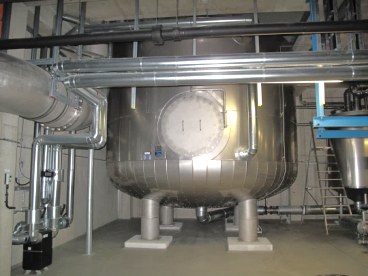 Bioenergie v pohraniční oblasti Labe/Elbe , 20.2.2014, Monika Hentze, fólie <číslo>
Energetické  využití kalů a kofermentů na ČOV
ČOV Kaditz: Kofermentace obsahů lapáků tuků
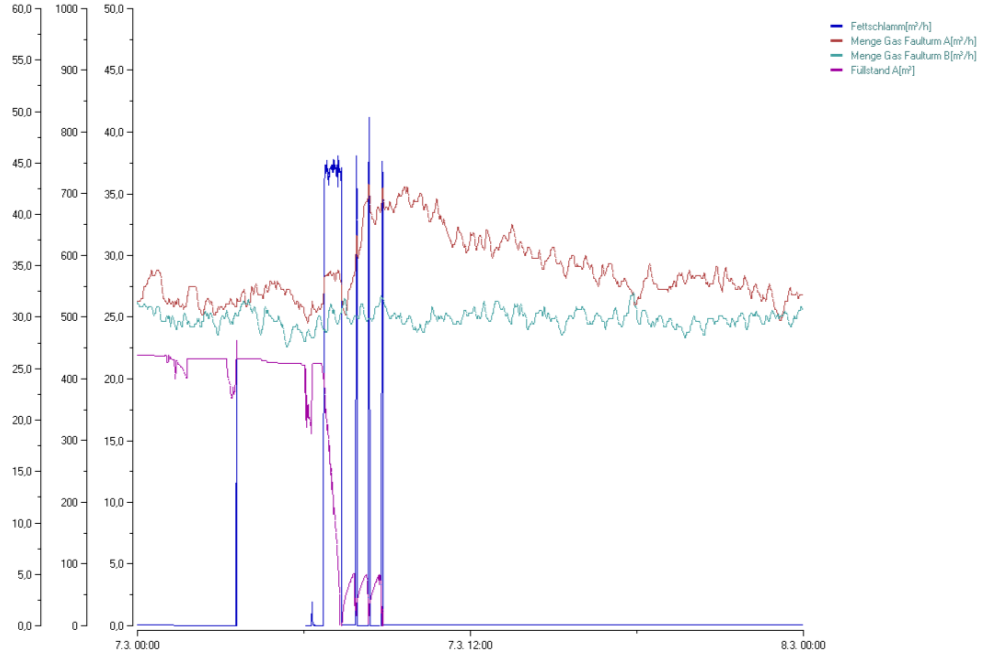 Obsah lapáku tuků, 7.3.2013:
40 m³ originálního kofermentu
produkce bioplynu 1900 m³
Bioenergie v pohraniční oblasti Labe/Elbe , 20.2.2014, Monika Hentze, fólie <číslo>
Energetické  využití kalů a kofermentů na ČOV
ČOV Kaditz: Kofermentace plovoucího kalu z usazováků
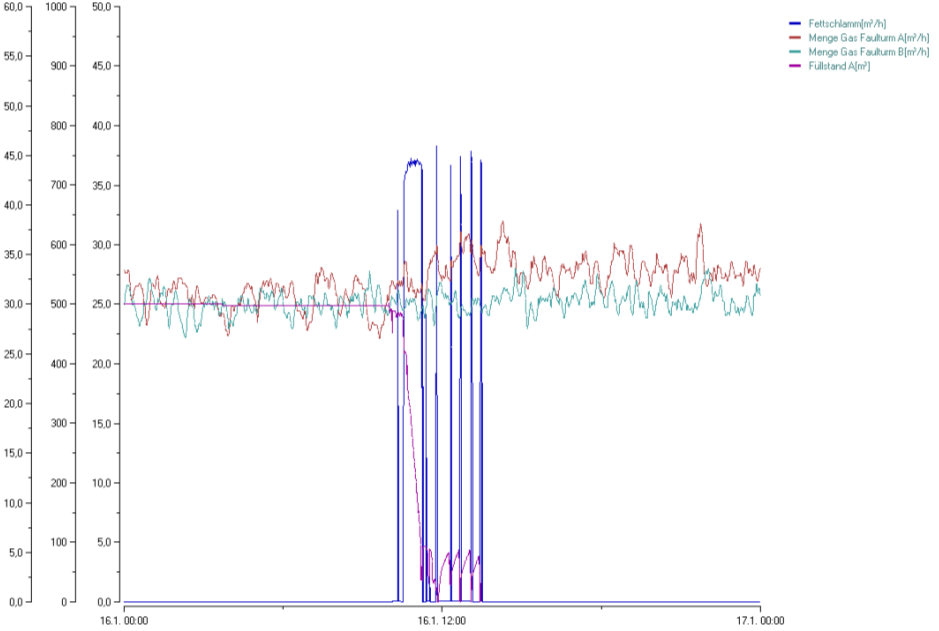 Plovoucí kal, 16.1.2013:
2týdenní cyklus
13 m³ plovoucího kalu + 17 m³ vody
5x ucpaný lis
produkce bioplynu cca. 500 m³
2 m³ shrabků
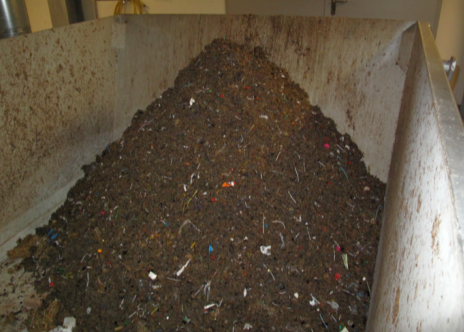 Bioenergie v pohraniční oblasti Labe/Elbe , 20.2.2014, Monika Hentze, fólie <číslo>
Energetické  využití kalů a kofermentů na ČOV
Problematika zbytkového vyprázdnění vozidel
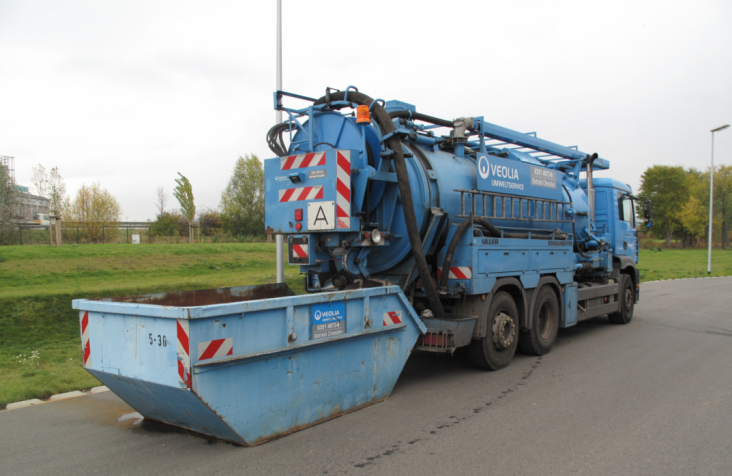 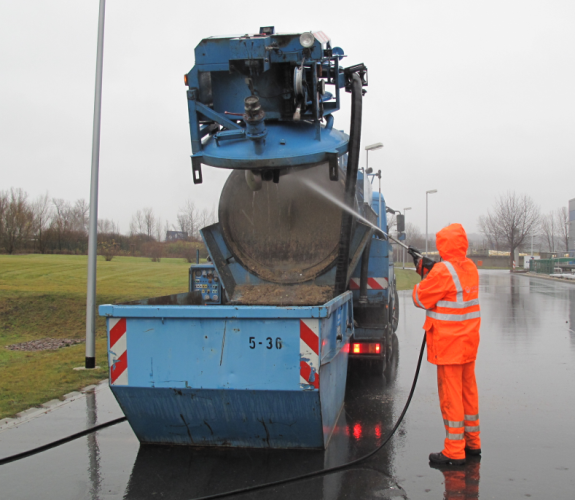 Bioenergie v pohraniční oblasti Labe/Elbe , 20.2.2014, Monika Hentze, fólie <číslo>
Energetické  využití kalů a kofermentů na ČOV
Problematika zbytkového vyprázdnění vozidel
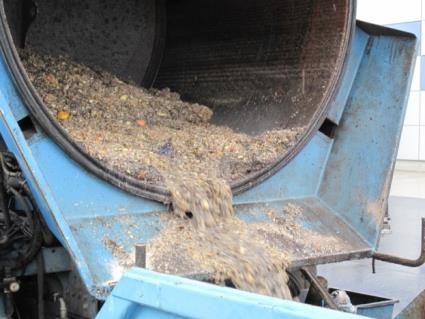 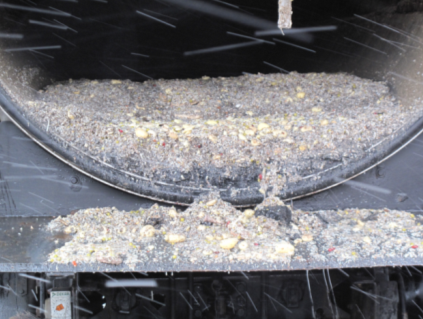 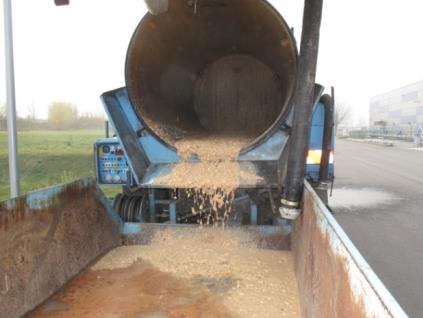 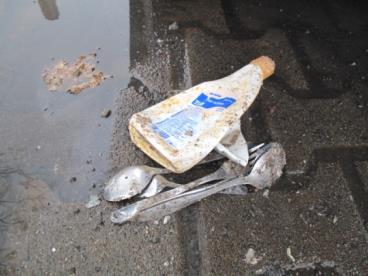 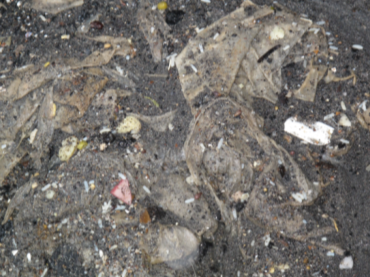 Bioenergie v pohraniční oblasti Labe/Elbe , 20.2.2014, Monika Hentze, fólie <číslo>
Energetické  využití kalů a kofermentů na ČOV
Problematika zbytkového vyprázdnění vozidel
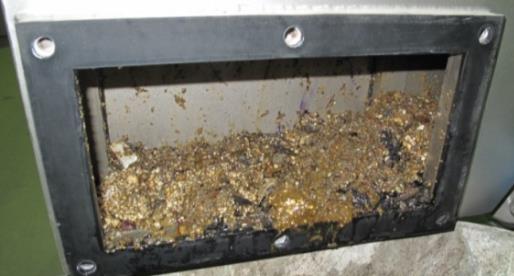 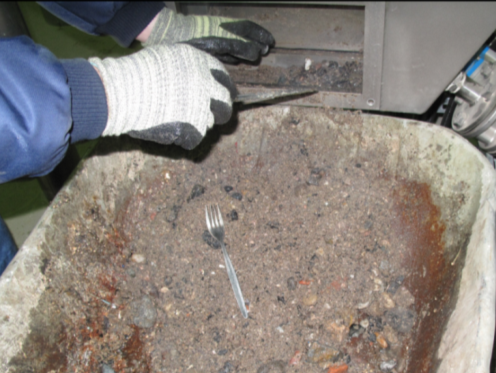 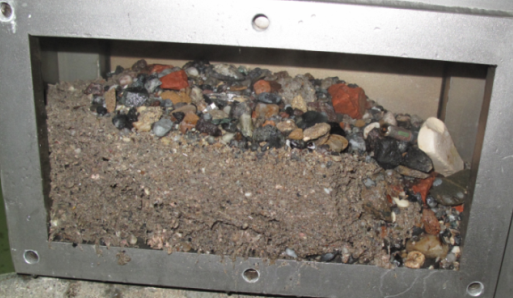 Bioenergie v pohraniční oblasti Labe/Elbe , 20.2.2014, Monika Hentze, fólie <číslo>
Energetické  využití kalů a kofermentů na ČOV
Kofermentace zbytkového vyprázdnění vozidel
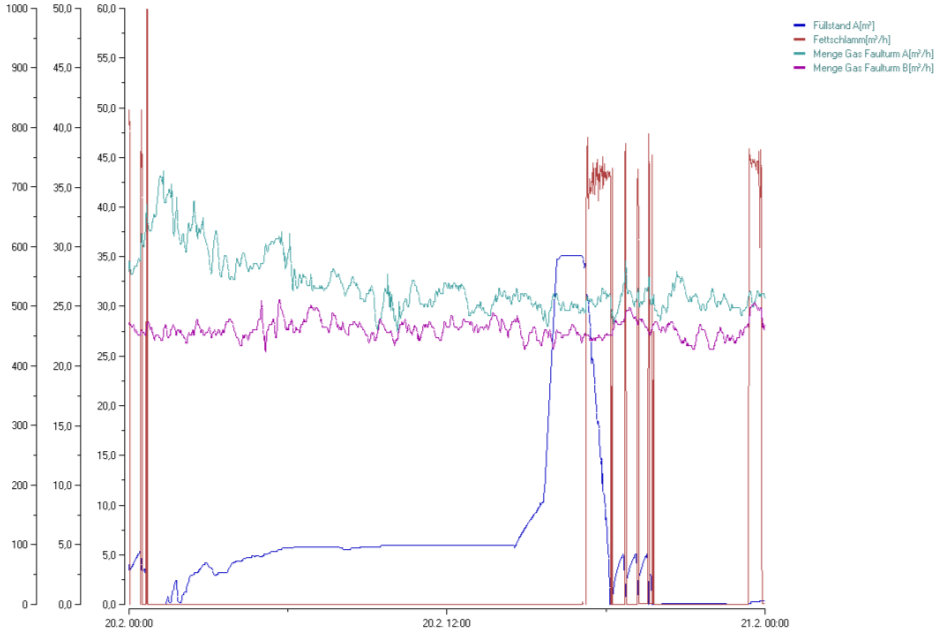 „Zbytky z lapáků tuků“,  20.2.2013:
6 m³ zbytkových obsahů
neznatelná změna produkce bioplynu
130 kg shrabků
Bioenergie v pohraniční oblasti Labe/Elbe , 20.2.2014, Monika Hentze, fólie <číslo>
Energetické  využití kalů a kofermentů na ČOV
ČOV Kaditz: Vývoj příjmu kofermentů v roce 2013
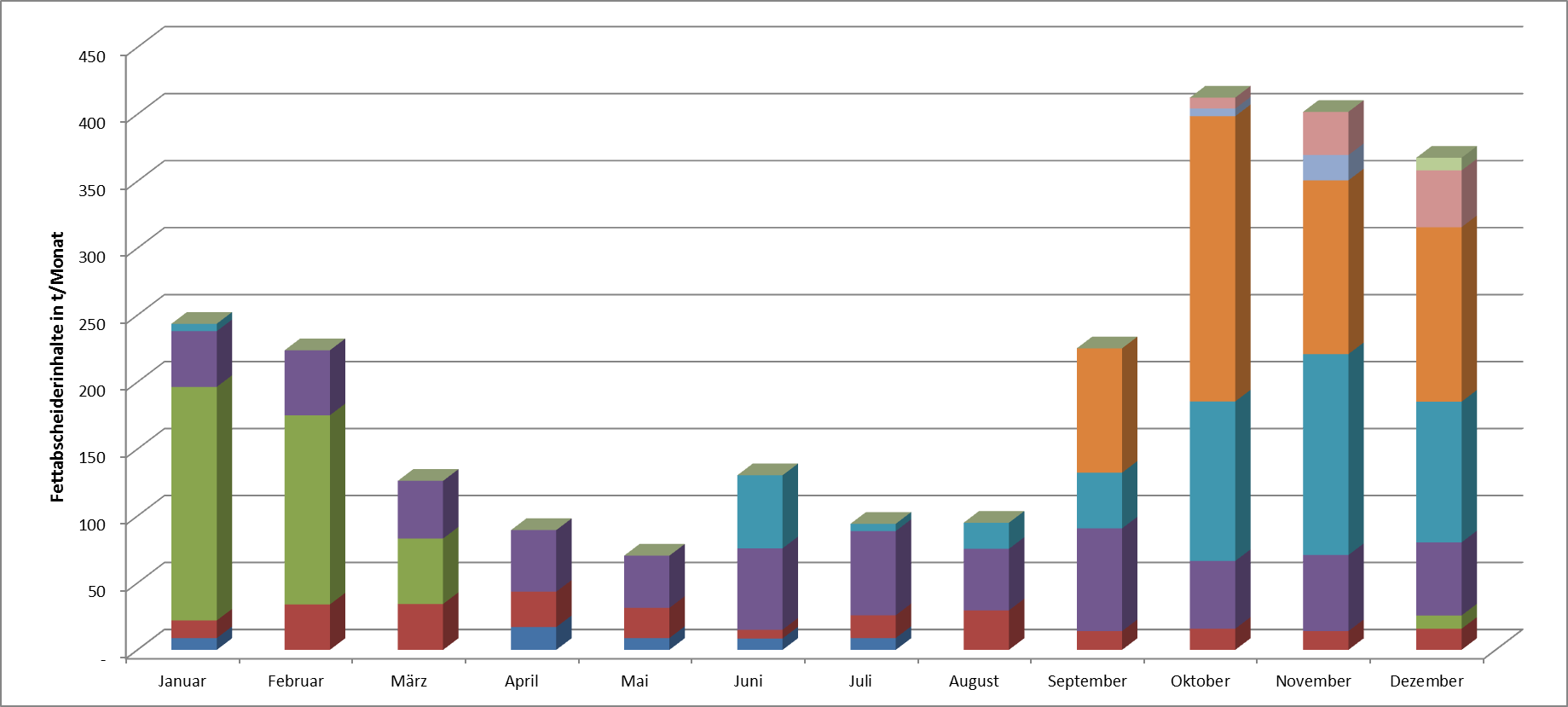 Bioenergie v pohraniční oblasti Labe/Elbe , 20.2.2014, Monika Hentze, fólie <číslo>
Energetické  využití kalů a kofermentů na ČOV
ČOV Kaditz: Zvýšení produkce bioplynu díky kofermentaci
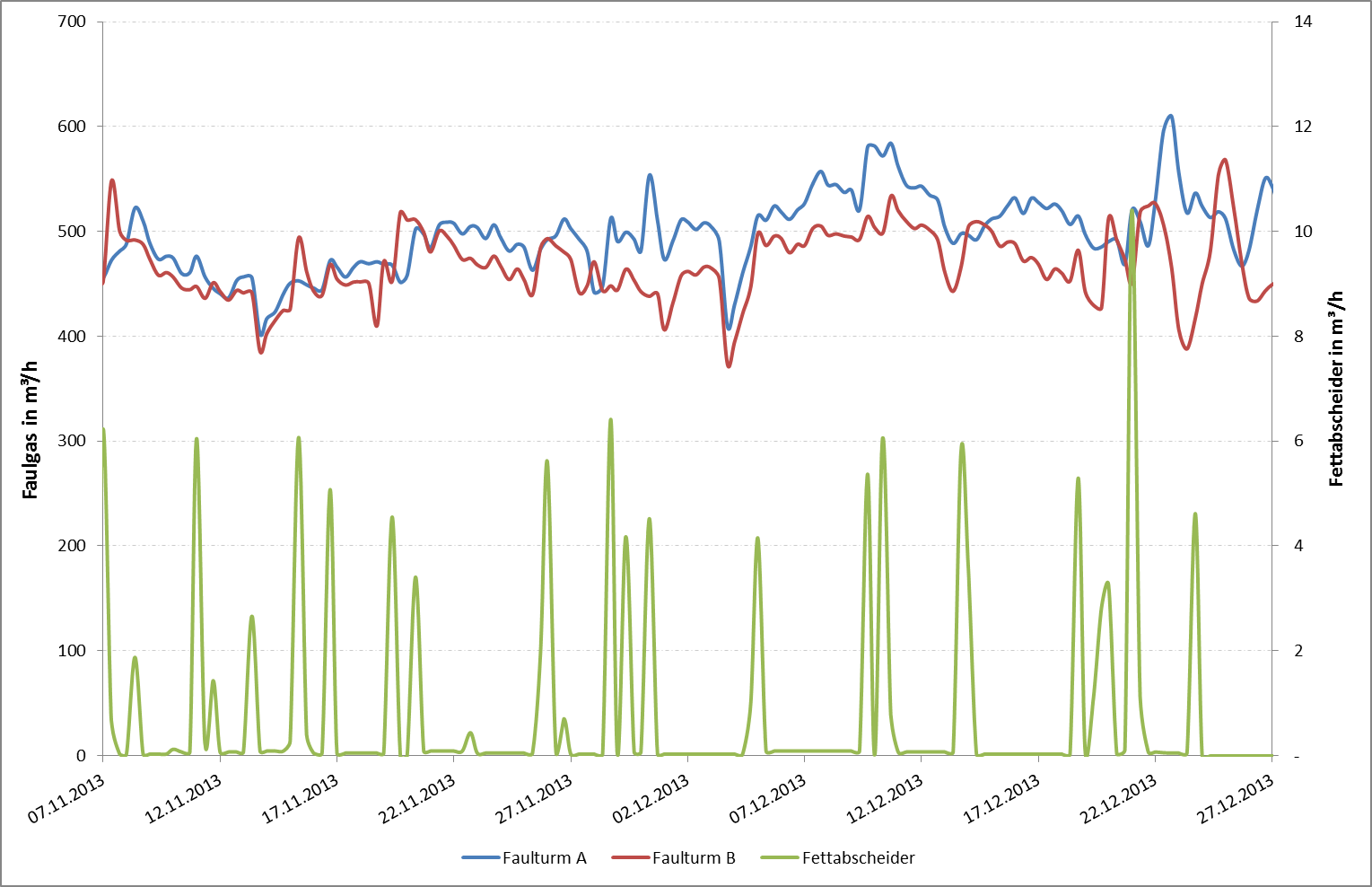 Bioenergie v pohraniční oblasti Labe/Elbe , 20.2.2014, Monika Hentze, fólie <číslo>
Energetické  využití kalů a kofermentů na ČOV
ČOV Kaditz: Zdroje regenerativních energií
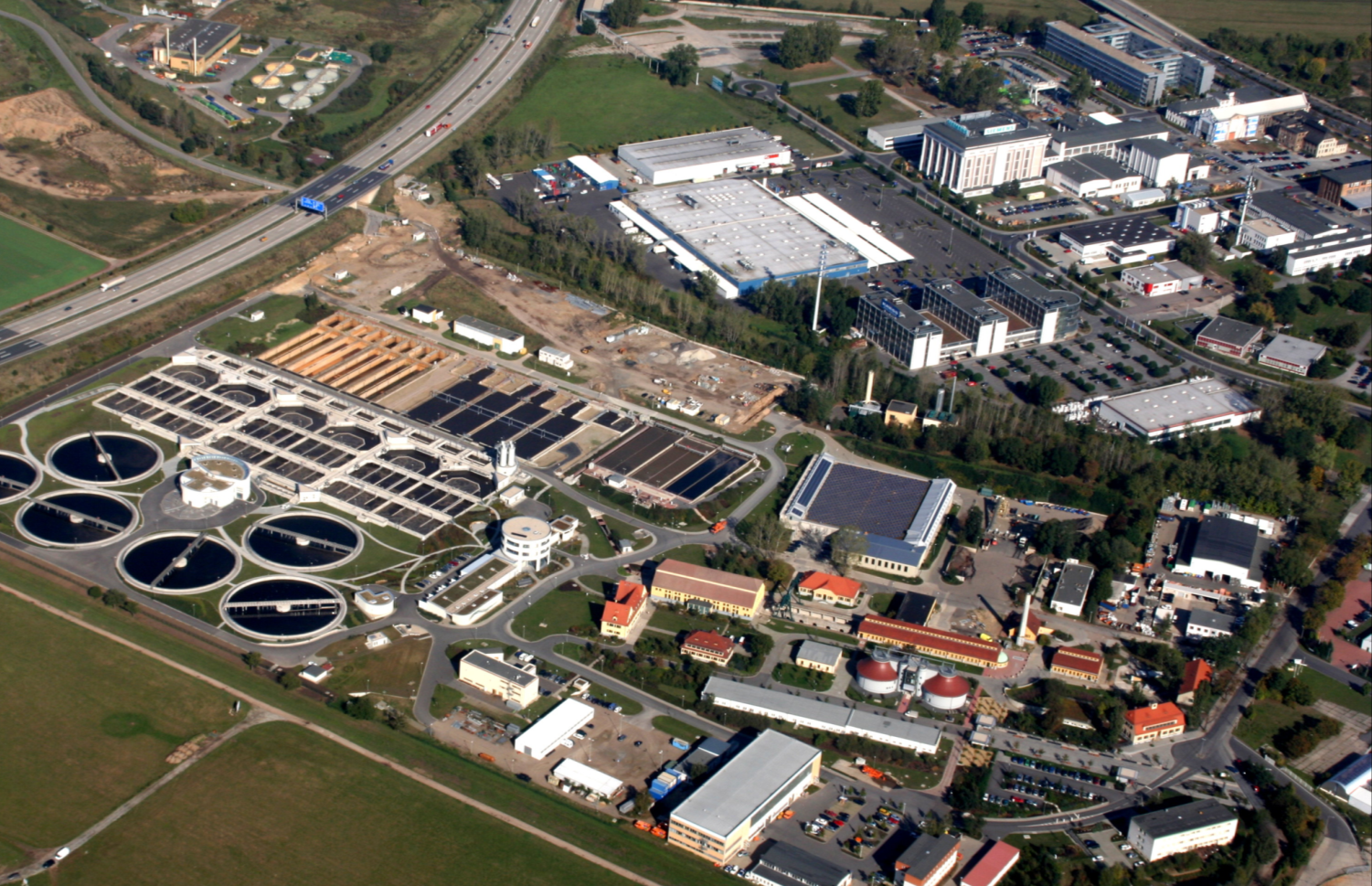 Bioplyn
Teplo 
z odpadní vody
Sluneční záření
Vodní energie
Geotermální energie
120 Tm³/d
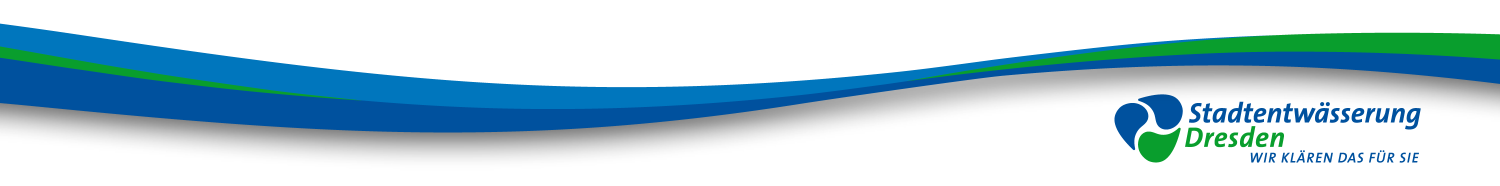 66 Mio m³/a
Folie <číslo>
Name  |  Funktion  |  Datum
Bioenergie v pohraniční oblasti Labe/Elbe, 20.2.2014, Monika Hentze, fólie <číslo>
Energetické  využití kalů a kofermentů na ČOV
ČOV Kaditz: Spotřeba a produkce elektrické energie
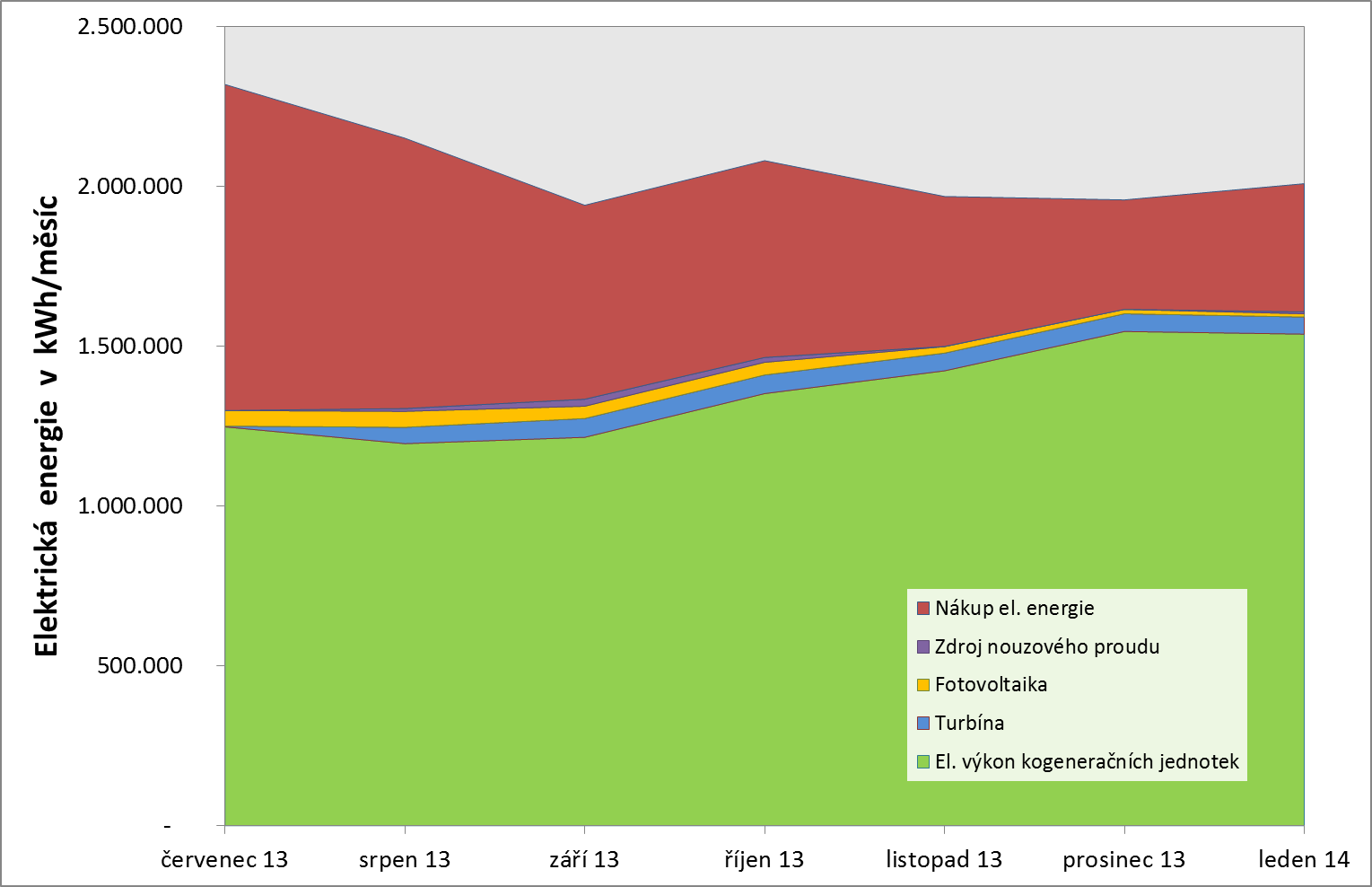 Bioenergie v pohraniční oblasti Labe/Elbe , 20.2.2014, Monika Hentze, fólie <číslo>
Energetické  využití kalů a kofermentů na ČOV
ČOV Kaditz: Shrnutí provozních zkušeností s kofermentací
obsah z lapáků tuků silně zvyšuje produkci bioplynu 
energetická soběstačnost čistírny průměrně 75% (rozsah kolísání 60 - 98%)
přebytek tepelné energie i v zimě  hledání dalších odběratelů tepla 
žádné provozní problémy (na rozdíl od zpracování plovoucího kalu z usazováků) 
v Sasku se dají docílit pozitivní ceny 
konkurence na trhu  akvizice je nutná
cenově intenzivní realizace možnosti zbytkového vyprázdnění nemá pro SEDD smysl
Bioenergie v pohraniční oblasti Labe/Elbe , 20.2.2014, Monika Hentze, fólie <číslo>
Energetické  využití kalů a kofermentů na ČOV
Děkuji za pozornost!


Monika Hentze
Stadtentwässerung Dresden GmbH
Scharfenberger Str. 152
D-01139 Dresden
Tel: +49 (351) 822 1130
Bioenergie v pohraniční oblasti Labe/Elbe , 20.2.2014, Monika Hentze, fólie <číslo>